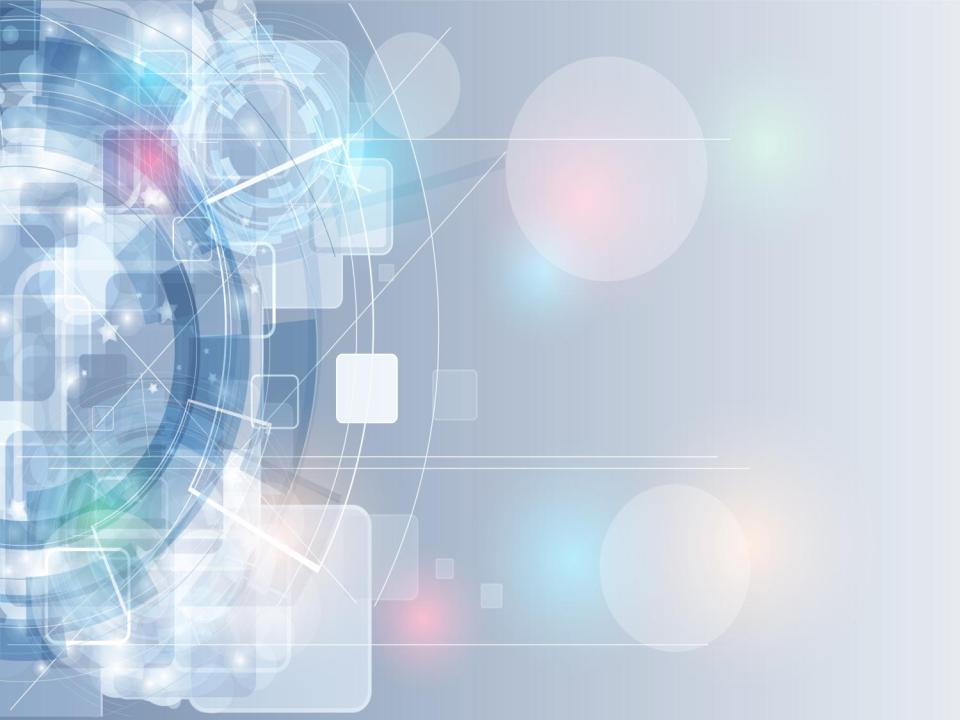 Суждение
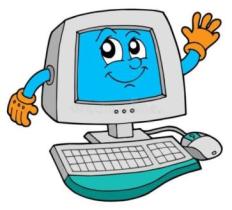 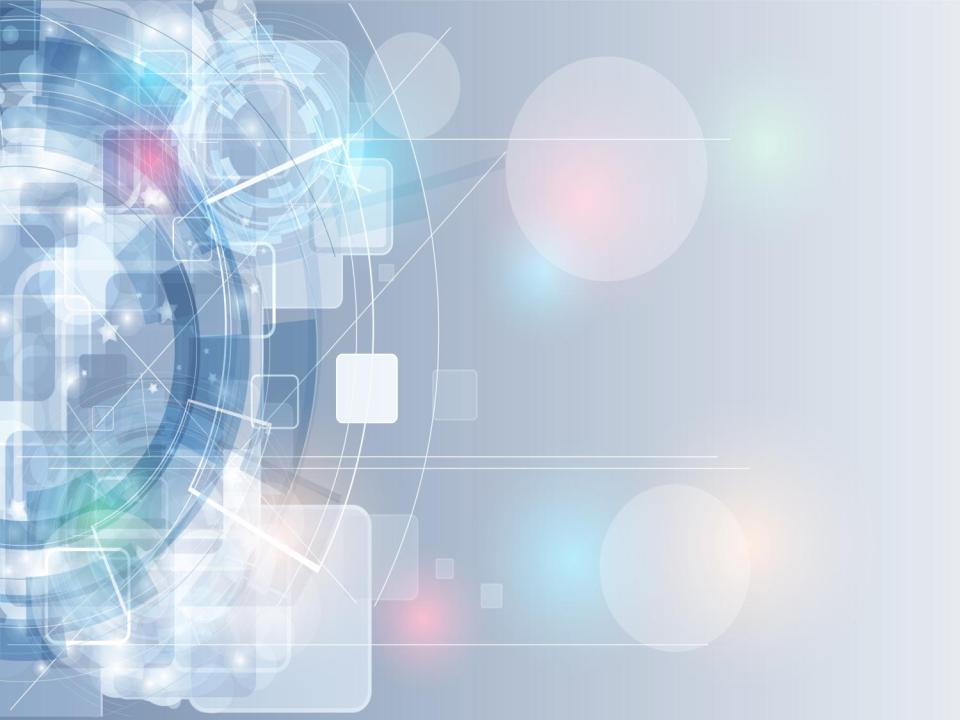 Суждение – форма связи понятий
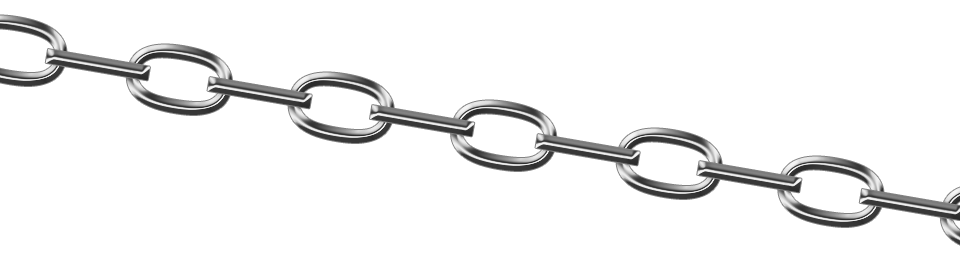 Языковая форма суждения – повествовательное предложение
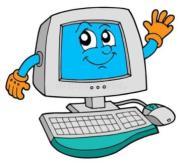 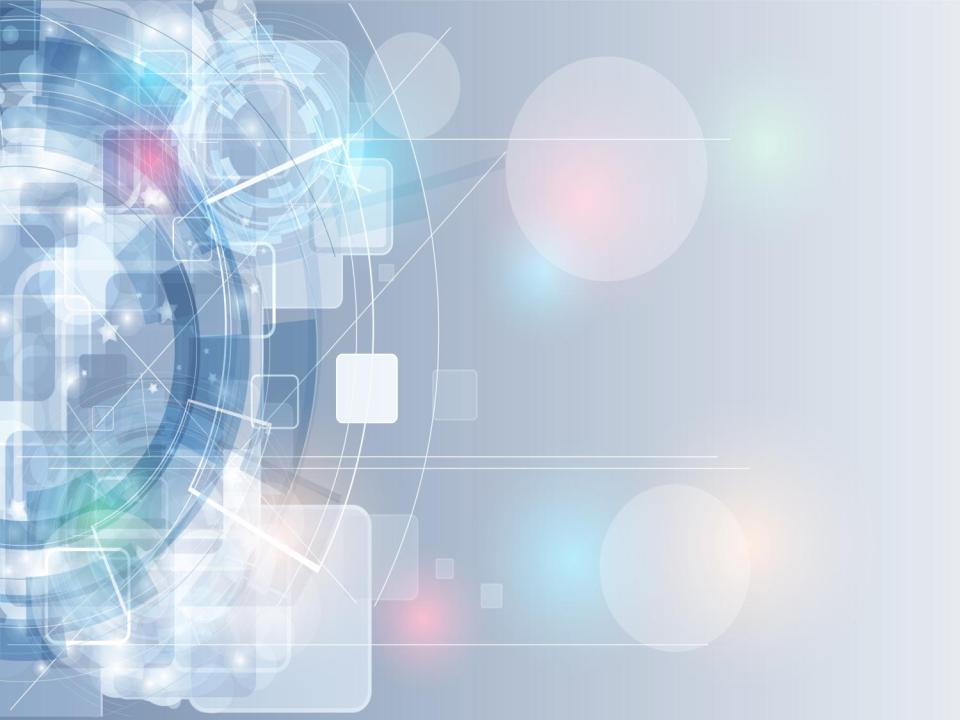 Примеры суждений
Москва больше Санкт-Петербурга
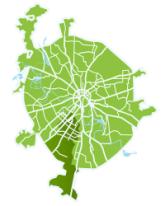 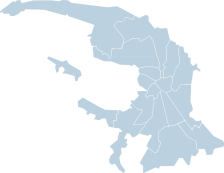 Все мальчики любят играть в футбол
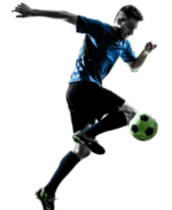 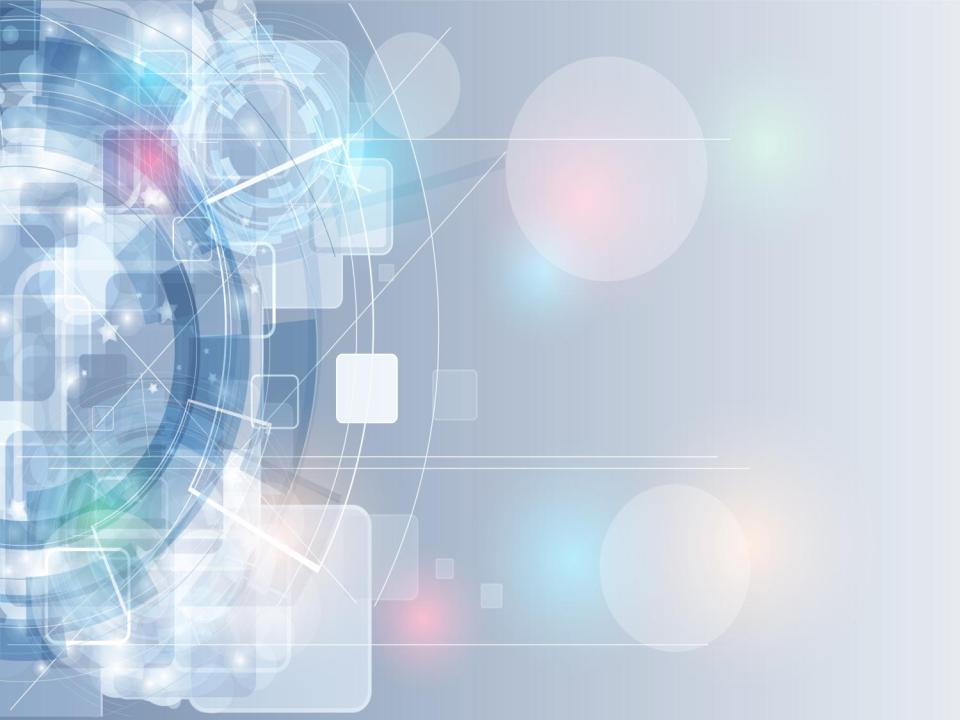 Суждения бывают истинными и ложными.
Истинное суждение – это суждение, в котором содержится правдивая информация. 
Пример: Рыбы живут в воде.
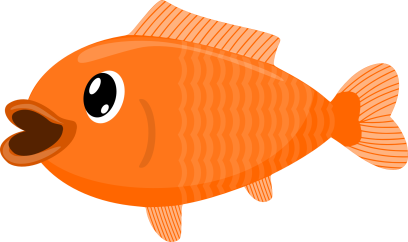 Ложное суждение – это суждение, в котором содержится неверная информация. 
Пример: Рыбы живут на суше.
СУЖДЕНИЕ - это форма мышления, в которой что-либо утверждается или отрицается об объектах, признаках или отношениях объектов.
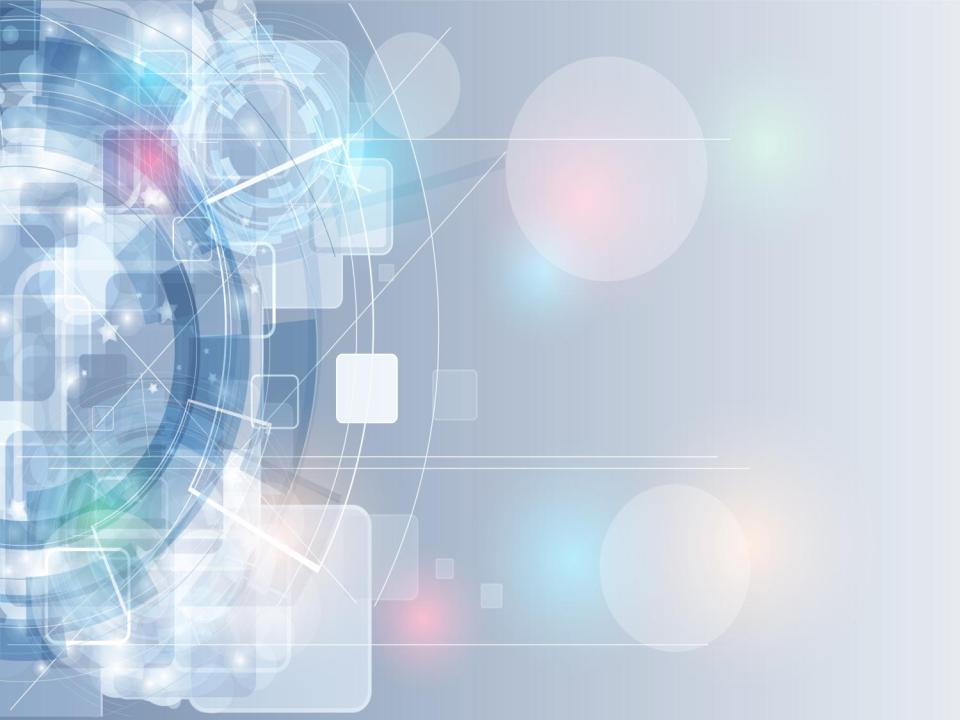 суждения
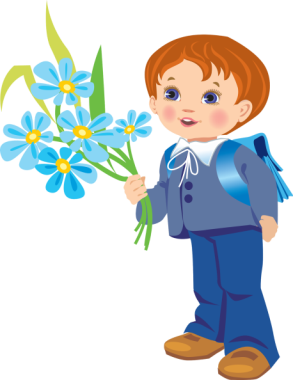 Простые
Сложные
Общеутвердительные
Общеотрицательные
Частноутвердительные
Частноотрицательные
Этот букет Матвей подарит маме или бабушке
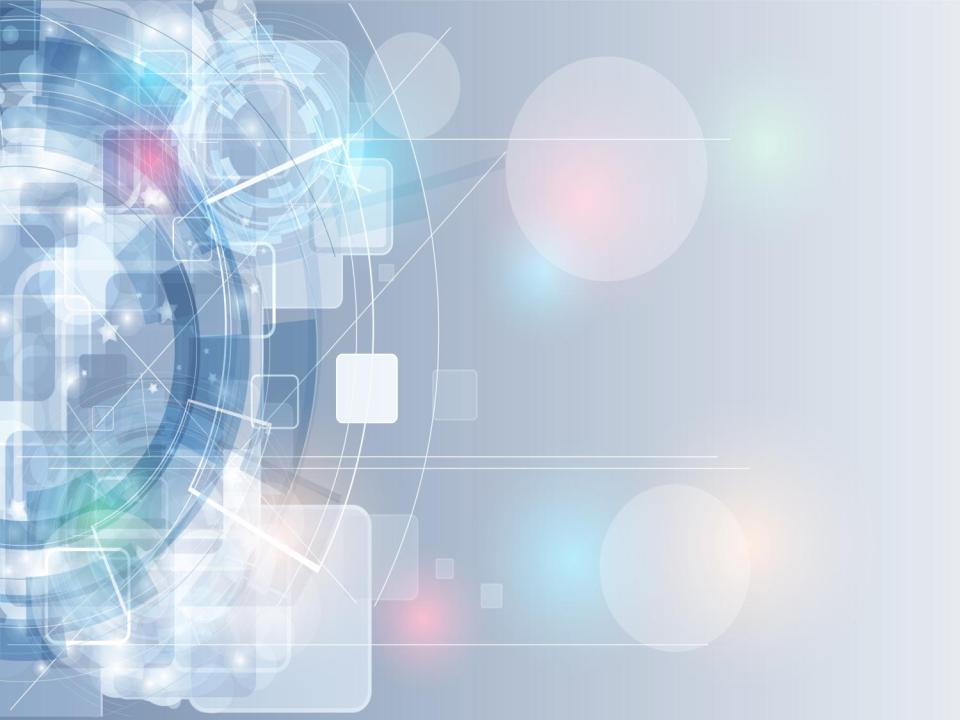 Общеутвердительные суждения
Все квадраты – прямоугольники
Все кошки - млекопитающие
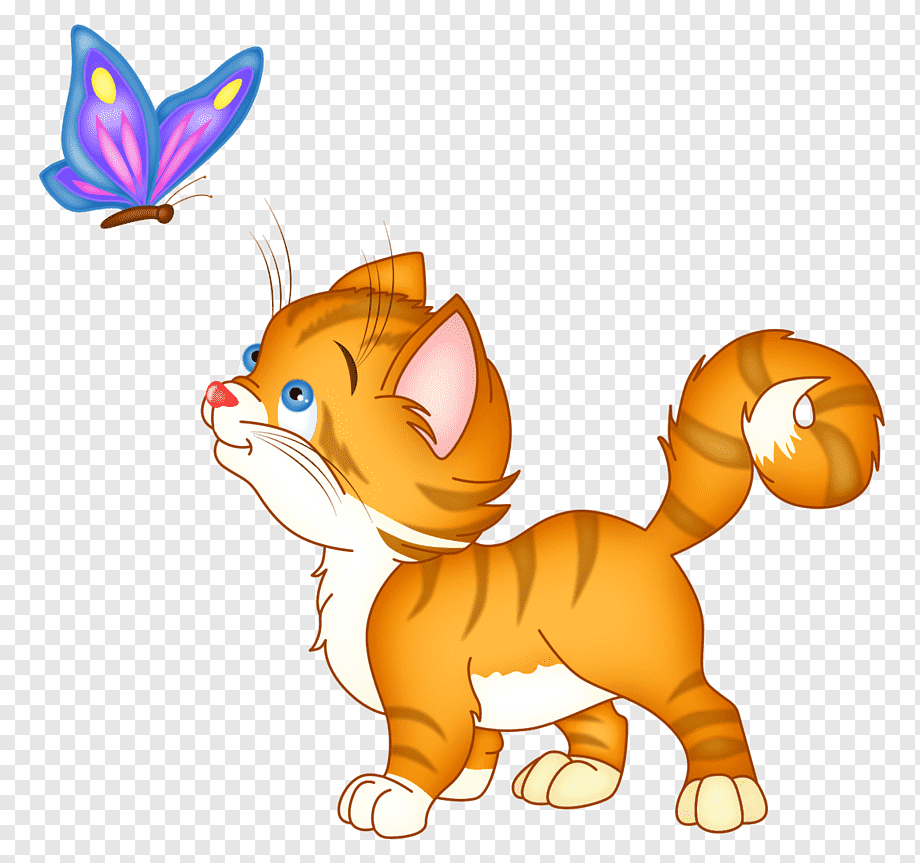 Общеотрицательные суждения
Ни один арифмометр не является компьютером
Ни один треугольник не является квадратом
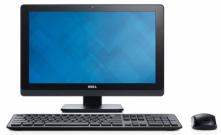 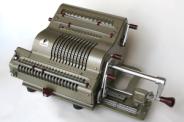 не
не
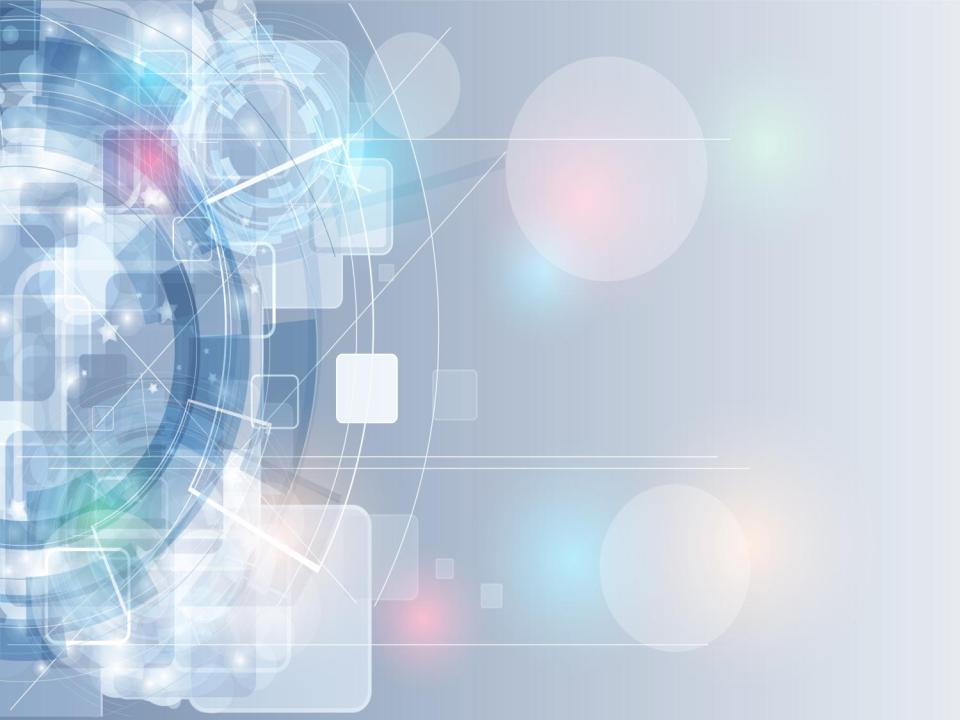 частноутвердительные суждения
Некоторые школьники - спортсмены
Некоторые мониторы - жидкокристаллические
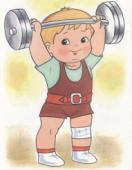 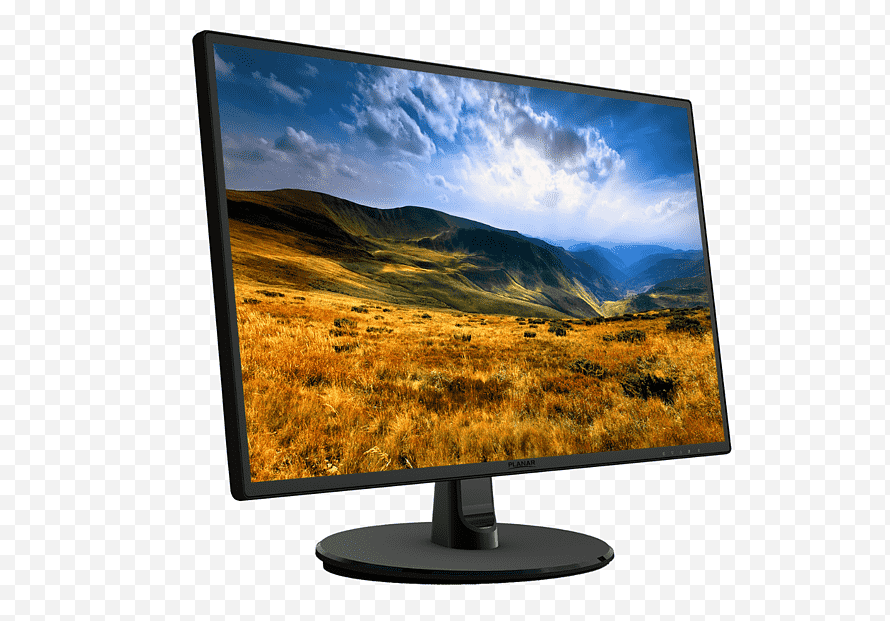 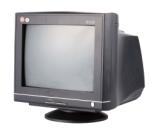 частнотрицательные суждения
Некоторые компьютеры не являются современными
Некоторые компьютерные программы не являются источником информации
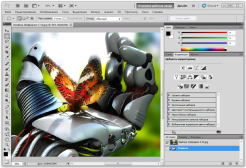 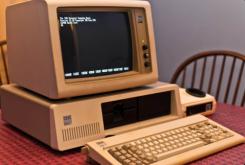 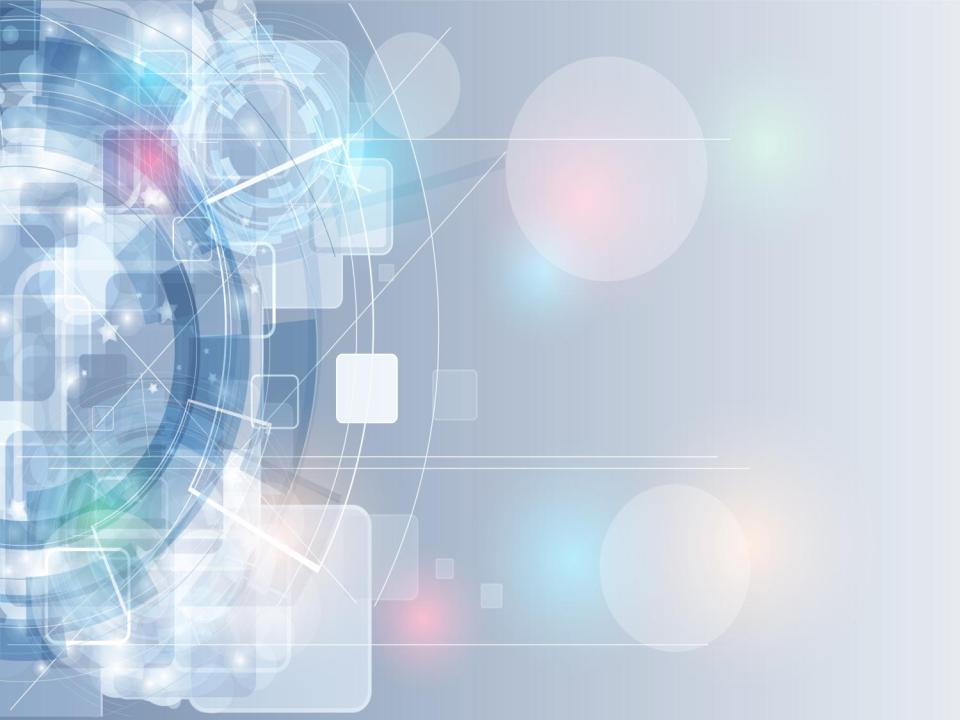 Подумайте и ответьте:
Что мы понимаем под суждением?
 Какую языковую форму имеют суждения?
Назовите виды простых суждений.
Приведите примеры простых суждений различных видов.
Какие суждения называются сложными?
Приведите примеры сложных суждений,
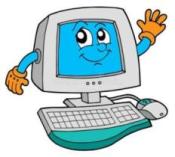 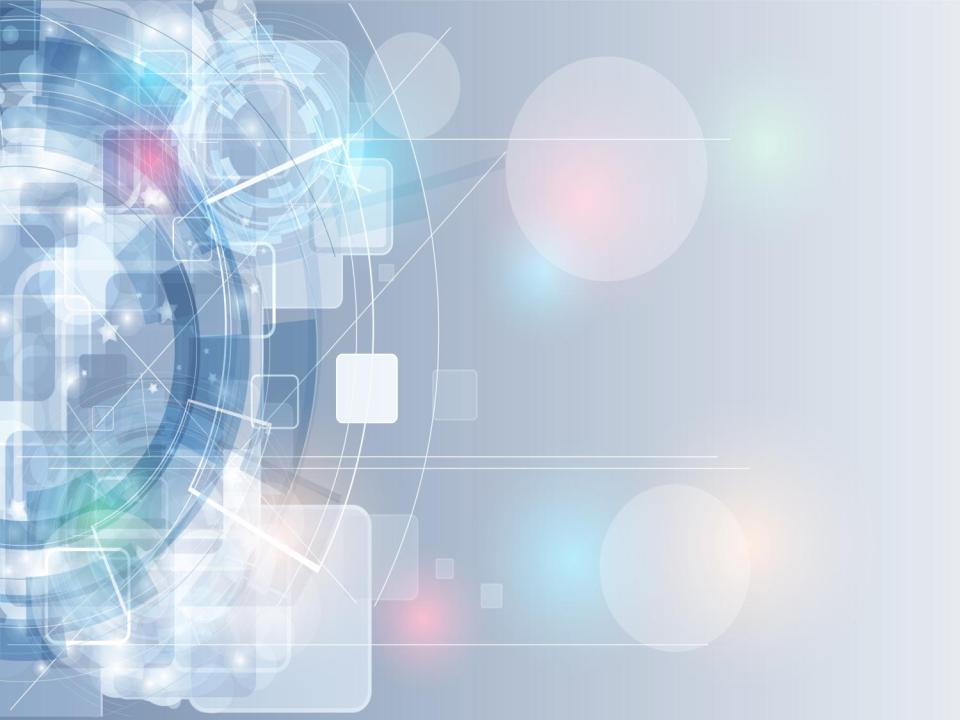 Спасибо за внимание!
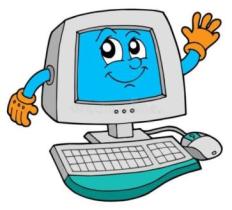